The Foundation for Our Leadership Our Ministry Will Be a Precious Treasure or a Performance Trapby EQUIP Ministries founded by John Maxwell
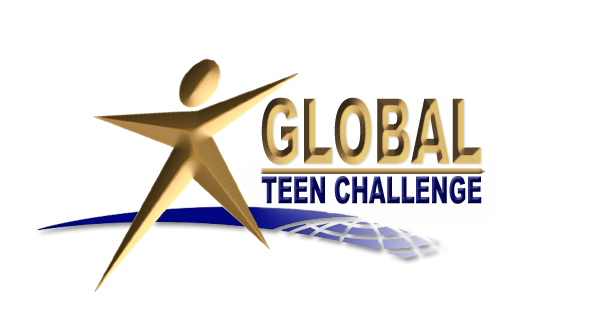 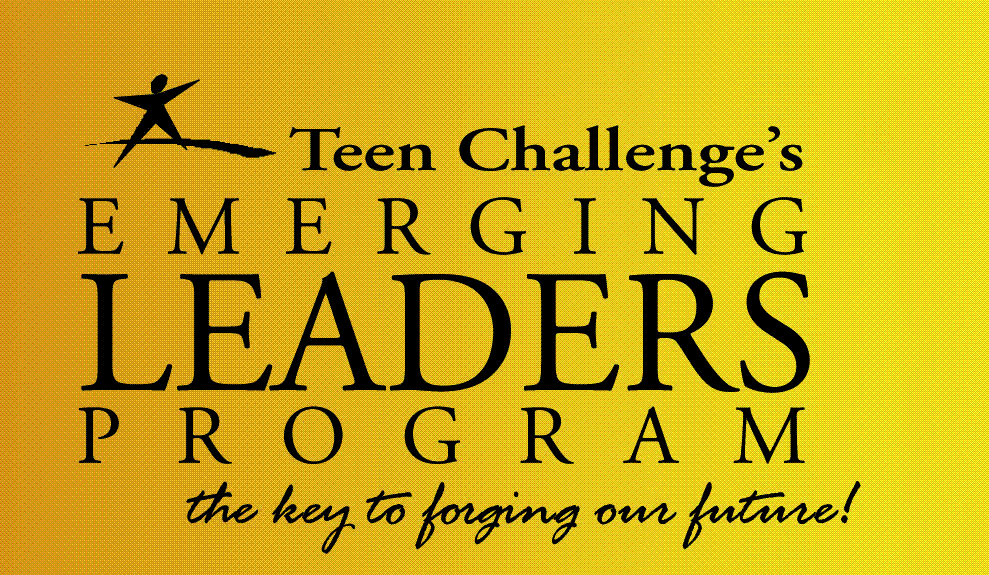 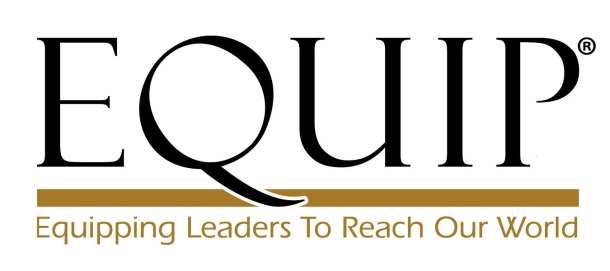 1
1
Lesson: T103.01           iteenchallenge.org               01 - 2012
The Foundation for Our LeadershipOur Ministry Will Be a Precious Treasure or a Performance Trap
“Come to Me, all who are weary and are heavy laden, and I will give you rest. Take My yoke upon you and learn from Me for I am gentle and humble in heart; and you shall find rest for your souls. For My yoke is easy and My burden is light.” 
(Matthew 11:28-30)
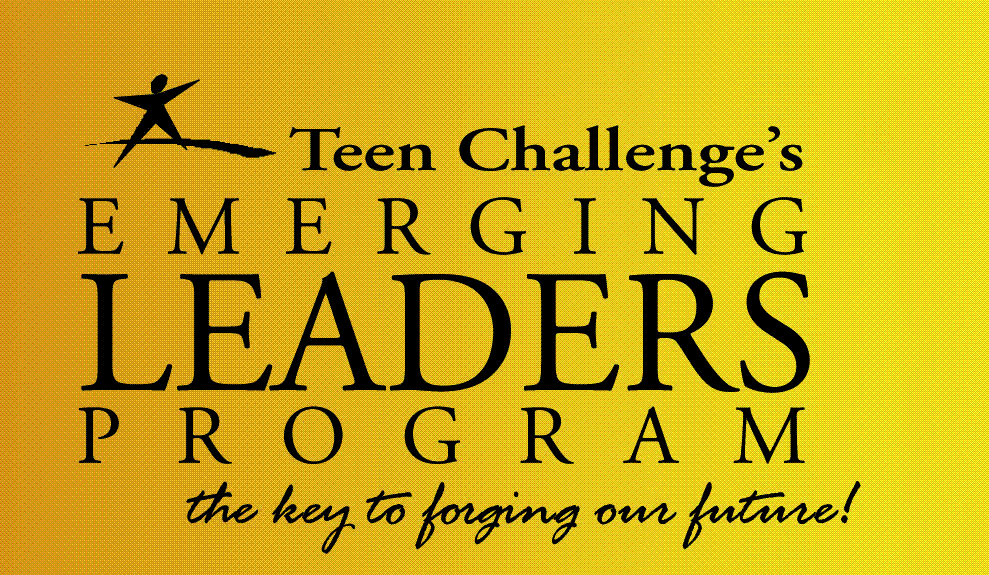 2
Lesson: T103.01           iteenchallenge.org               01 - 2012
The Foundation for Our LeadershipOur Ministry Will Be a Precious Treasure or a Performance Trap
In this lesson we will evaluate the foundation upon which our leadership is built. Often, in our pursuit of results, we slip into ministry motivated by guilt rather than by grace. May this lesson serve as a reminder of the Source of our power. Luke 10:38-42

There are two common drives that emerge when people meet Jesus:
We are driven to _____________.

We are driven to _____________.
get close to him
get busy for him
3
Lesson: T103.01           iteenchallenge.org               01 - 2012
The Foundation for Our LeadershipOur Ministry Will Be a Precious Treasure or a Performance Trap
Martha and Mary are vivid illustrations of these two drives or compulsions. Martha wants to impress Jesus, and she attempts to perform for Him. Mary determines she must first be served by Jesus before she attempts to serve Him.

MARTHA 			MARY
Sought approval on her terms	Sought a relationship with Christ
Offers no power			Offers unlimited power
Performs from a driven spirit	Serves from a response to grace
4
Lesson: T103.01           iteenchallenge.org               01 - 2012
The Foundation for Our LeadershipOur Ministry Will Be a Precious Treasure or a Performance Trap
Our Problem

Mary and Martha illustrate the truth of this lesson. When we first come to Christ we pursue communion with Him. That’s all we have to offer – a pursuit of intimacy with God. Like a marriage, all we have to offer in the beginning is the pursuit of love.
However, as we mature, our pursuit of competence displaces our pursuit of communion.
We become like Martha. We strive to become competent at our Christian life and ministry. Eventually, God will remove the fulfillment of our competence in order to move us back to communion.
5
Lesson: T103.01           iteenchallenge.org               01 - 2012
The Foundation for Our LeadershipOur Ministry Will Be a Precious Treasure or a Performance Trap
Competence
Communion
Thrives on rules and routines 

Acts out of duty 

Motivation: Guilt

Human obligation 

Comparison to others

Tired performance
Thrives on relationship

Acts out of devotion

Motivation: Grace

Divine grace

Acceptance of others

Empowered service
6
Lesson: T103.01           iteenchallenge.org               01 - 2012
The Foundation for Our LeadershipOur Ministry Will Be a Precious Treasure or a Performance Trap
Performance Versus Service

Let’s define what we mean by the terms “performance” and “service” and define where our problem lies:

Definitions:
Performance = Ministry done out of human ________, contrived from human strength in order to gain the approval of someone.
Service = Ministry done out of an experience of _____. It is a loving response to a new identity in order to say ‘thank You’ to God.
obligation
grace
7
Lesson: T103.01           iteenchallenge.org               01 - 2012
The Foundation for Our LeadershipOur Ministry Will Be a Precious Treasure or a Performance Trap
Ask Yourself These Questions

What is the foundation for my ministry?

Why do I do what I do?

What do I seek from doing ministry?
8
Lesson: T103.01           iteenchallenge.org               01 - 2012
The Foundation for Our LeadershipOur Ministry Will Be a Precious Treasure or a Performance Trap
Differences Between Leadership – 
Based on Performance or Service:

PERFORMANCE (LAW)
Differences Between Leadership – 
Based on Performance or Service:

SERVICE (GRACE)
Strives in human strength

Bondage to law and legalism
Imbalance: more doing then being
Motive is to please people
Comparison with others
Manipulates and controls others
Lack of joy and peace
Extreme reactions

Frustration with self
Relationship with God is unstable
Works to gain God’s approval

Produces stronghold of religion
Acknowledges human weakness: waits on God’s strength and timing
Freedom to give out of devotion, not duty
Balanced rhythm of reflection and obedience
Ability to say no to people at God’s direction
Acceptance of others
Freedom to make choices and be different
Experiences the fruit of the spirit
Consistency, stability; sensitive to God’s leading
Acceptance of God’s growth process in self
Slow but steady growth with God
Natural life-response to God’s unconditional approval
Produces deep relationship with God
9
Lesson: T103.01           iteenchallenge.org               01 - 2012
The Foundation for Our LeadershipOur Ministry Will Be a Precious Treasure or a Performance Trap
The power to BE is a priority over the power to DO,
 because if you are SOMEBODY, 
you will naturally do SOMETHING!
10
Lesson: T103.01           iteenchallenge.org               01 - 2012
The Foundation for Our LeadershipOur Ministry Will Be a Precious Treasure or a Performance Trap
Conclusions Regarding Our Problem

Our ministry must move from ___________ to __________.

We must pursue __________ before ___________.

We cannot be __________ until we are ______________.
performance
service
communion
competence
grace-givers
grace-receivers
11
Lesson: T103.01           iteenchallenge.org               01 - 2012
The Foundation for Our LeadershipOur Ministry Will Be a Precious Treasure or a Performance Trap
Our Potential

Experiencing God’s grace enables us to live and serve on a higher level. 
When we invited Christ to be our Lord, we experienced the grace to save us and take us to heaven. (That’s certainly living on a higher level!) 
However, many of us leave that posture of grace and attempt to grow through our performance.
If our leadership and ministry are going to be supernatural (as Jesus calls it to be) we must realize that everything in God’s kingdom comes by GRACE through faith. We must see and believe this before our lives will reflect it.
12
Lesson: T103.01           iteenchallenge.org               01 - 2012
The Foundation for Our LeadershipOur Ministry Will Be a Precious Treasure or a Performance Trap
Note the following three biblical word pictures…

The Picture of a Father and Son
	We are first a ______ of God before we are a _______ for God.

The Picture of Marriage
	We are the _____ of Christ before we are _______ to Christ.

The Picture of an Ambassador
	We operate in ______ power and authority, not our ______.
child
worker
bride
slaves
God’s
own
13
Lesson: T103.01           iteenchallenge.org               01 - 2012
The Foundation for Our LeadershipOur Ministry Will Be a Precious Treasure or a Performance Trap
The Biblical Basis for a Grace Empowered Ministry

II Corinthians 9:8		• Ephesians 2:10

II Corinthians 12:9 		• I Corinthians 15:10
14
Lesson: T103.01           iteenchallenge.org               01 - 2012
The Foundation for Our LeadershipOur Ministry Will Be a Precious Treasure or a Performance Trap
It isn’t that the law is bad; it just doesn’t give us any power to live a life of service and ministry. It can only remind us when we’ve failed. Grace changes our desires and empowers us to live out those desires.
15
Lesson: T103.01           iteenchallenge.org               01 - 2012
The Foundation for Our LeadershipOur Ministry Will Be a Precious Treasure or a Performance Trap
Our Prescription


What steps must we take to return to a “grace filled lifestyle?”

Let’s begin with the following applications for our ministry:
Our “Mary” experience should precede our “Martha” experience.
Our competence should come from our communion with God.
We must find a balanced rhythm of being and doing.
16
Lesson: T103.01           iteenchallenge.org               01 - 2012
The Foundation for Our LeadershipOur Ministry Will Be a Precious Treasure or a Performance Trap
We must believe and embrace the following “grace” foundations:
Grace Foundations
God’s grace is ______ for free because it’s based on Jesus’ performance, not mine.
God does not love me and _____ me for what I can do for Him.
I must ____ to my “old husband” (the law) and stop relating to God on that basis.
God’s grace accepts me as I am, then ______ me to live above my own ability.
The only requirement for receiving grace is _______.
Ministry is greater under grace, because ________, not _____ is the motivation.
mine
save
die
enables
humility
gratitude
guilt
17
Lesson: T103.01           iteenchallenge.org               01 - 2012
The Foundation for Our LeadershipOur Ministry Will Be a Precious Treasure or a Performance Trap
Stepping into Grace

Reveal – Conduct honest personal examination and diagnosis.
Relinquish – Surrender my performance issues to God.
Recall – Note the people and issues for which I am performing.
Release – Forgive; let go of wrong views and surrender myself.
Request – Ask the Holy Spirit to grant God’s grace.
Renounce – Refuse to allow wrong motives to rule me.
Return – Return to serving God from a loving, responsive heart.
18
Lesson: T103.01           iteenchallenge.org               01 - 2012
The Foundation for Our LeadershipOur Ministry Will Be a Precious Treasure or a Performance Trap
ASSESSMENT: Evaluate your pursuit of competence versus communion.


APPLICATION: What steps do you need to take to live out a “grace filled” lifestyle?
19
Lesson: T103.01           iteenchallenge.org               01 - 2012
The Foundation for Our LeadershipOur Ministry Will Be a Precious Treasure or a Performance Trap
“Come to Me, all who are weary and are heavy laden, and I will give you rest. Take My yoke upon you and learn from Me for I am gentle and humble in heart; and you shall find rest for your souls. For My yoke is easy and My burden is light.” 
(Matthew 11:28-30)

Next Session: Leadership is Stewardship
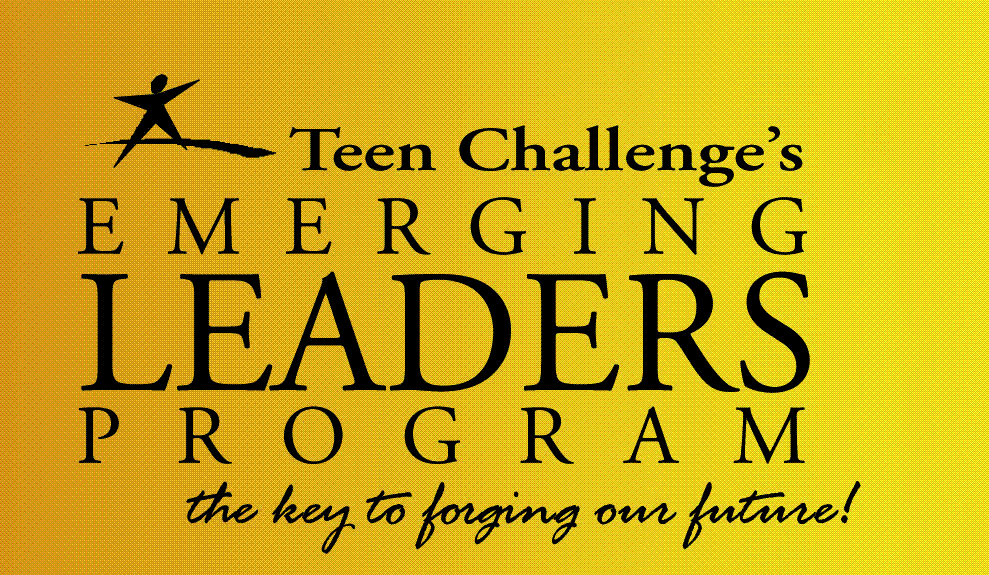 20
Lesson: T103.01           iteenchallenge.org               01 - 2012
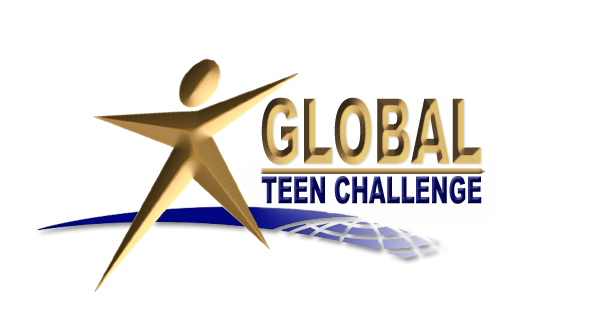 For more information about this course and other training resources:ContactGlobal Teen Challenge atGTC@Globaltc.orgOr visit our training website atiTeenChallenge.org
21
Lesson: T103.01           iteenchallenge.org               01 - 2012